High Value Research Sweet 16 – RAC Region 3
Diane Gurtner
WisDOT Research & Library Services
National RAC and TRB State Representatives meeting
Wichita, Kansas
July 24, 2018
The Wisconsin Highway Research Program (WHRP)
Established in collaboration with UW – Madison in 1998
FFY 2017 budget of $1.23 million
Primary research areas
Flexible Pavements
Rigid Pavements
Structures
Geotechnics

http://wisconsindot.gov/Pages/about-wisdot/research/whrp.aspx
Critical Factors Affecting Asphalt Concrete DurabilityWHRP 0092-14-06
Objective: Investigate factors affecting asphalt concrete durability, and evaluate WisDOT’s current mixture criteria relative to best practices.
Scope
Determine relationships among four compositional factors through semi-circular bend and oven aging tests on laboratory-prepared mixtures
Verify cracking-resistance estimates on plant-produced mixtures
Examined Factors
Tests
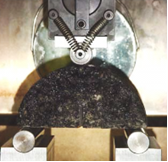 Semi-circular bend at intermediate temperatures to measure cracking resistance
Oven aging to measure age hardening
How to Improve Durability
Increase
Volume of effective binder
Polymer modification
Tack coat application rate
Density targets
Asphalt content
Decrease
Virgin binder low temperature grade
Recycled binder content
Factors Targeted for Improvement
[Speaker Notes: Bolded factors have been addressed in specification changes

Specification changes for italicized factors are being developed.]
Changes to WisDOT Specs
Increased:
Density targets
Asphalt content
Voids in mixed aggregates from 12.5mm to 14.5mm in low-traffic and medium-traffic mixes
Tensile strength ratios from 75% to 80% for anti-strip mixes and 70% to 75% for non anti-strip mixes
Application of tack coat from 0.025 to 0.05-0.07gal/sy

Mandated warm mix asphalt additive for cold-weather paving below 40F

Aiming to increase use 9.5mm overlays on high-traffic roads
Benefits
Increases average asphalt pavement life by two years or more

Reduces annual costs by $25 million

Reduces pressure on WisDOT’s letting program
[Speaker Notes: Increasing pavement lifespan decreases the frequency at which replacement or repair is needed and alleviates pressure on the letting program.]
Contacts and Resources
WisDOT Research & Library Homepage
Final Report | Research Brief
Principal Investigator
Ramon Bonaquist, Advanced Asphalt Technologies
aatt@erols.com

Project Manager
Carl Johnson, Stark Asphalt
carlj@starkasphalt.com

WisDOT Project Contact
Barry Paye, Bureau of Technical Services
barry.paye@dot.wi.gov

WisDOT Research & Library Services
research@dot.wi.gov